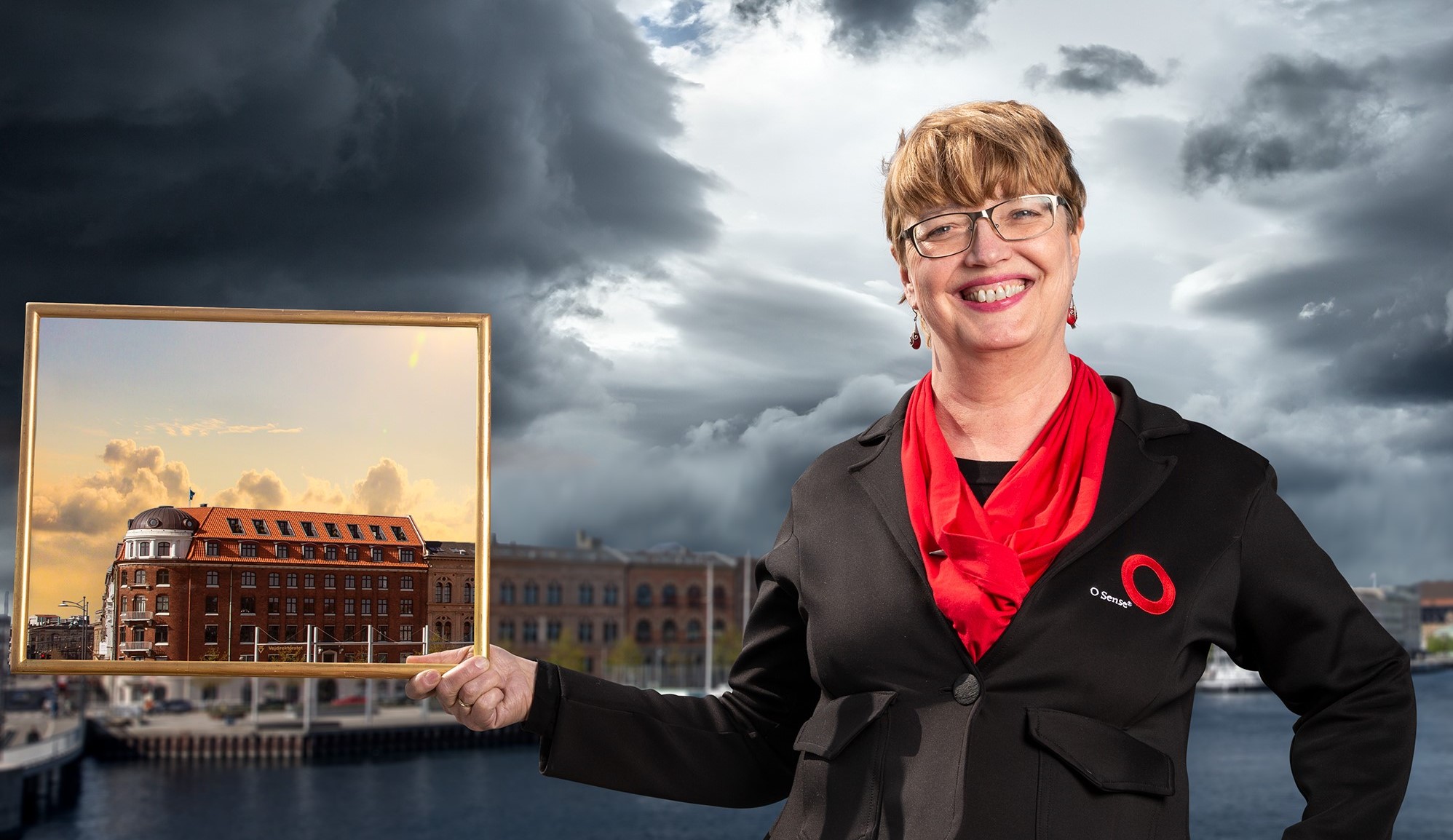 O Sense®
makes sense
Respekt for overskuddet betaler sig
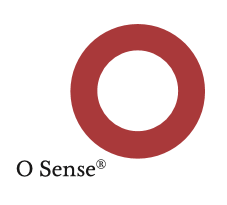 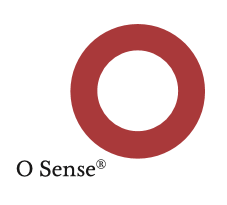 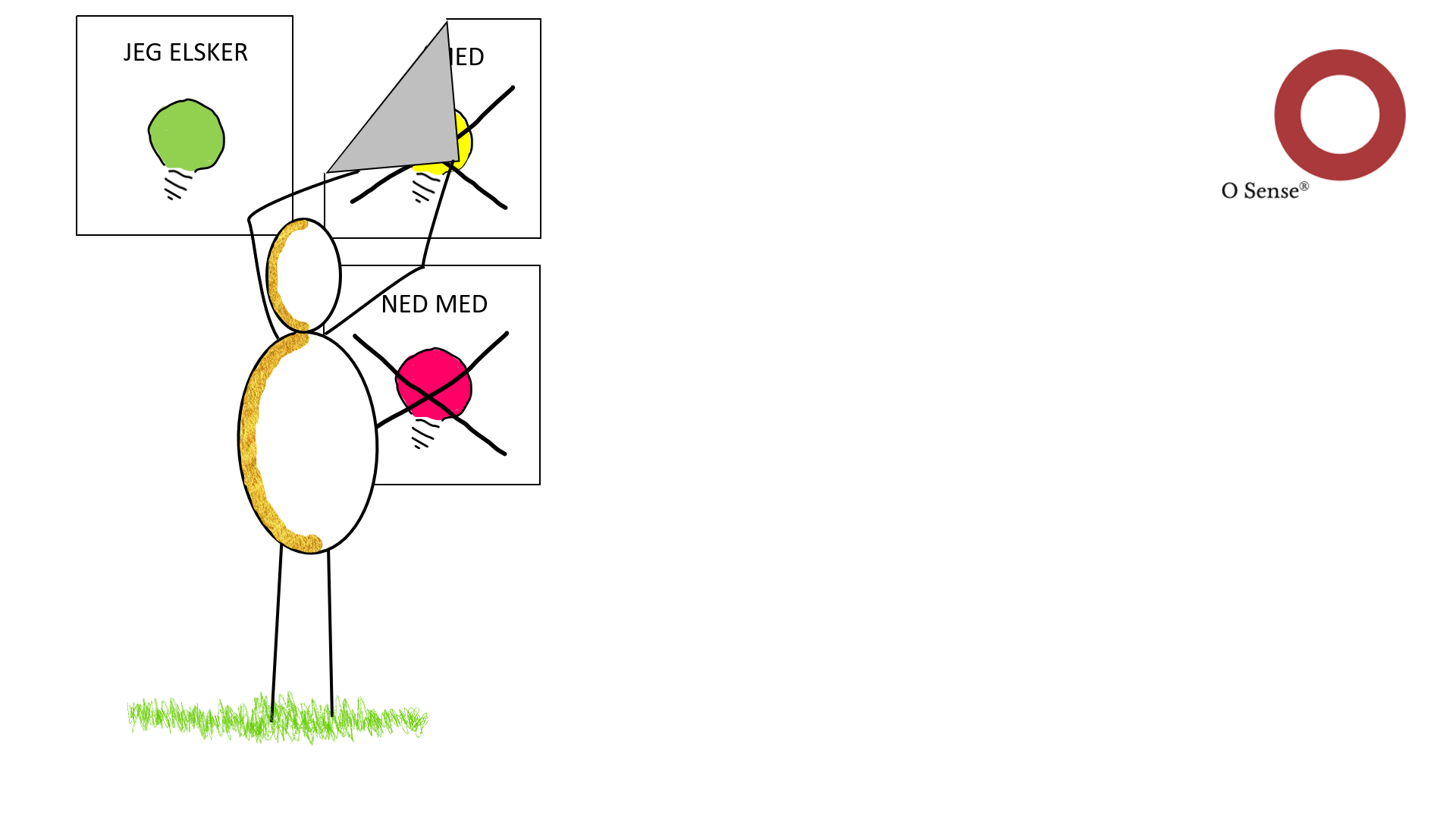 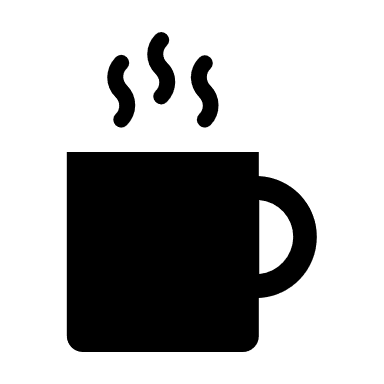 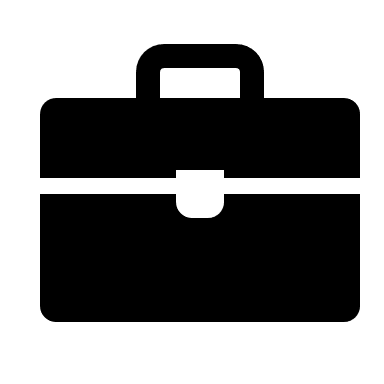 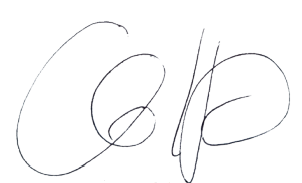 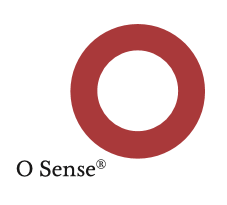 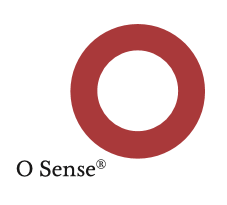 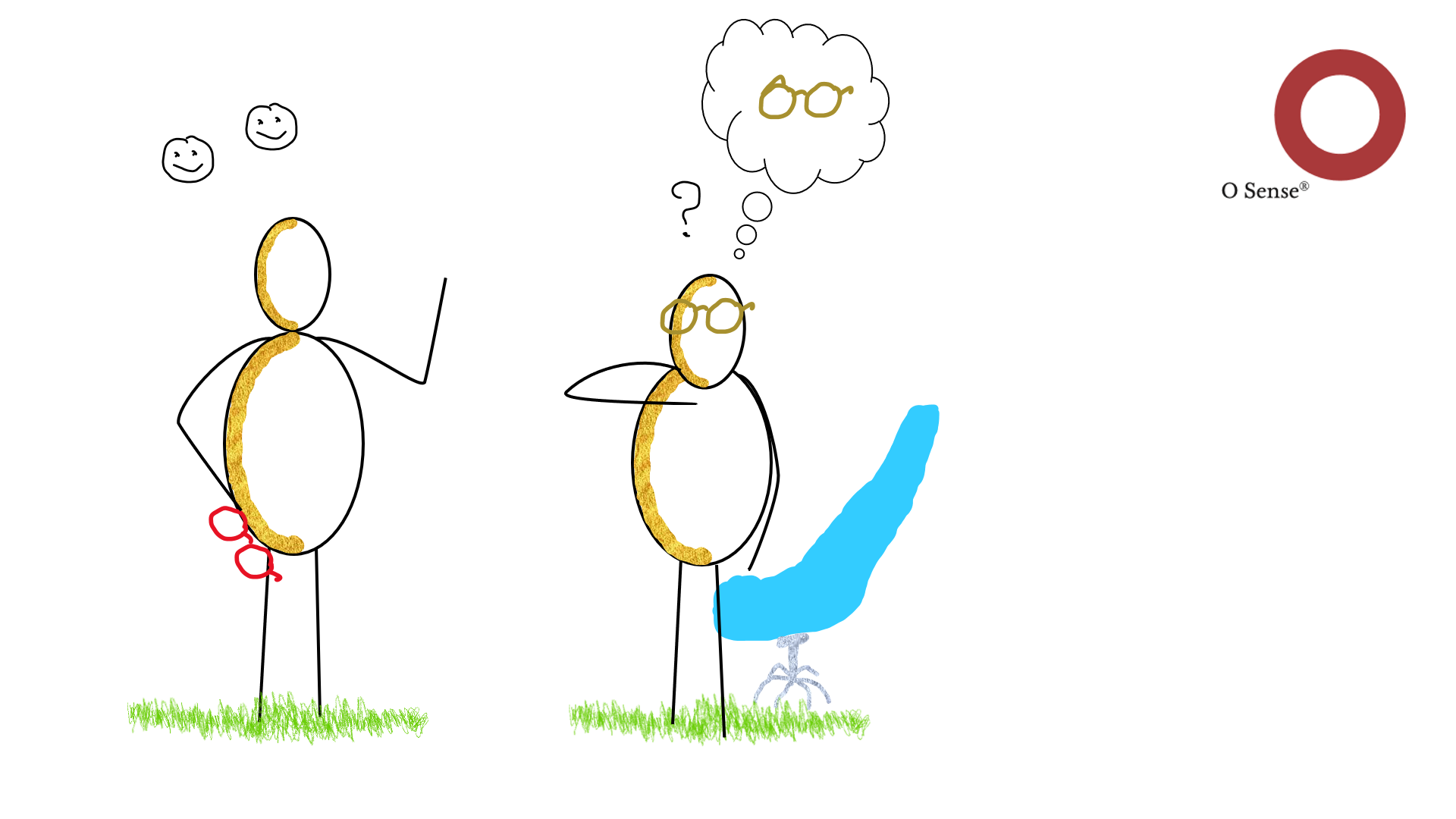 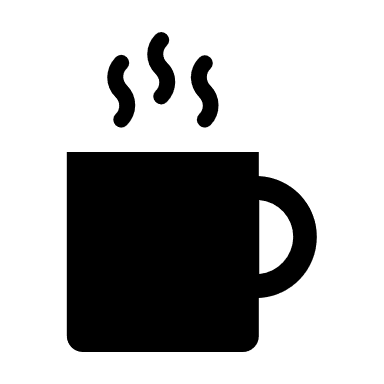 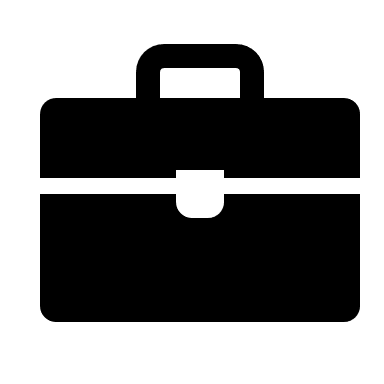 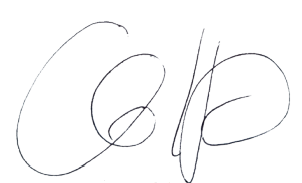 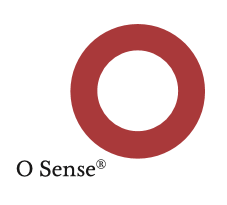 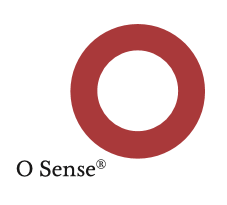 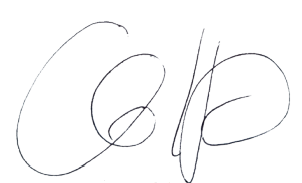 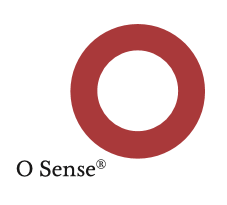 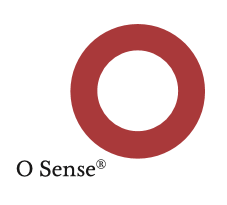 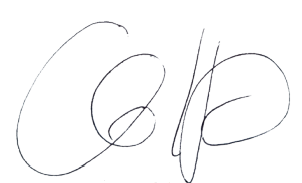 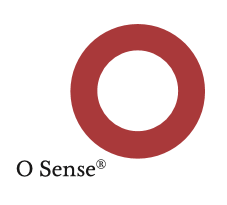 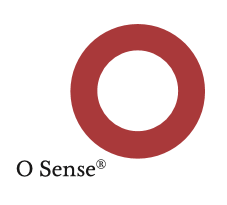 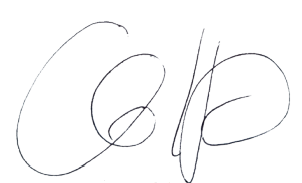 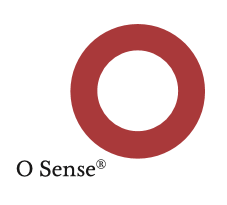 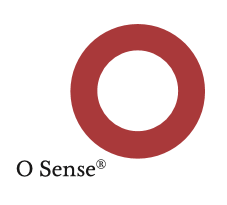 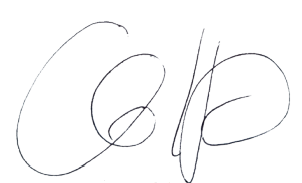 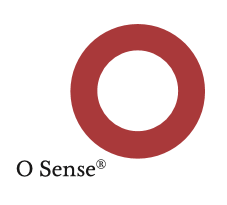 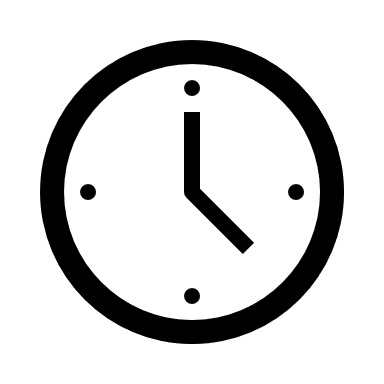 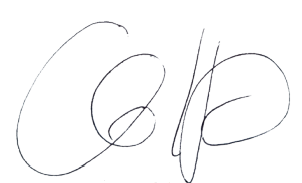 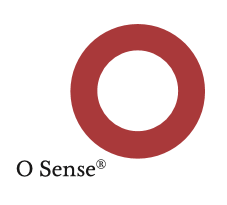 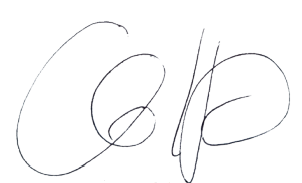 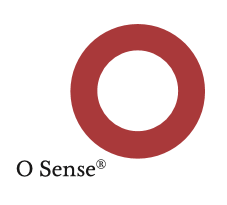 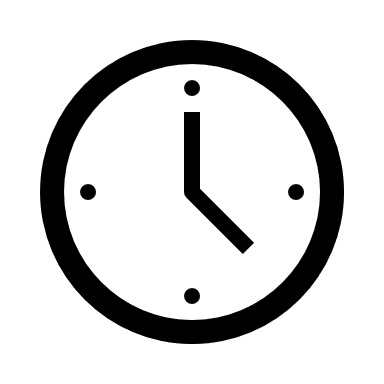 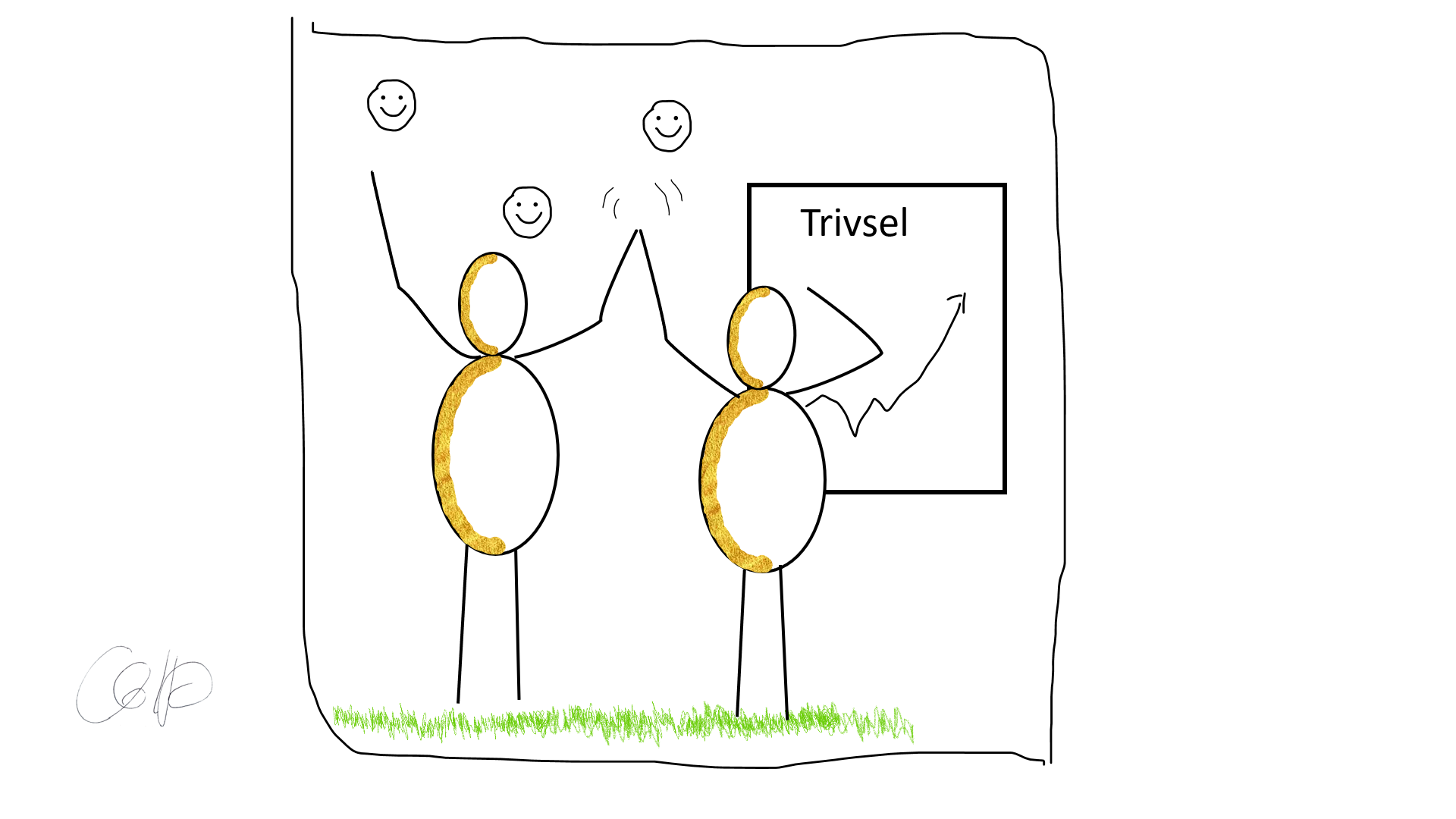 Trivsel
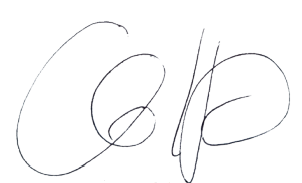 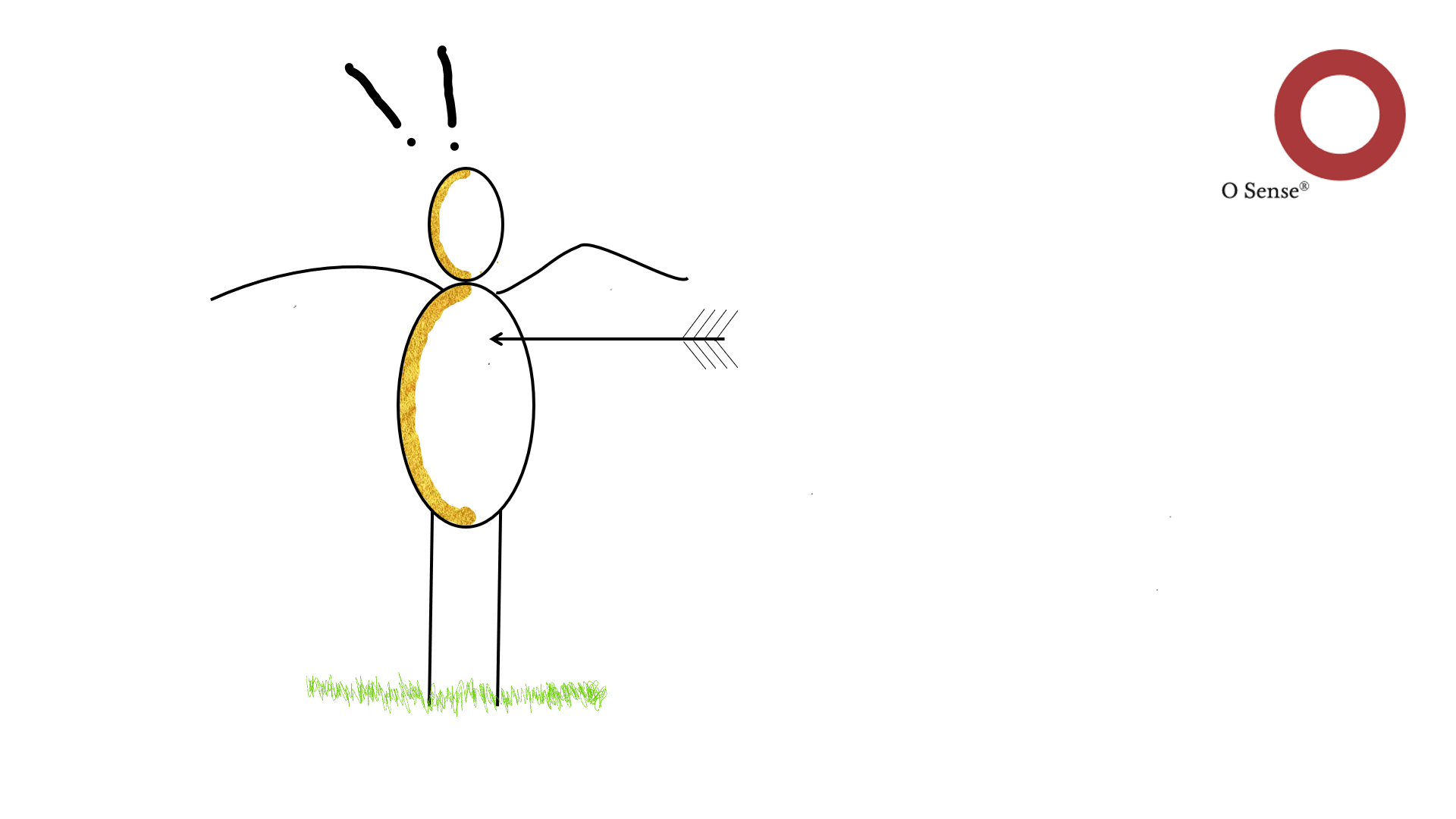 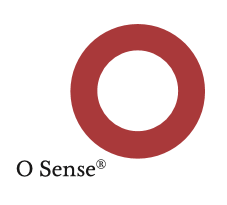 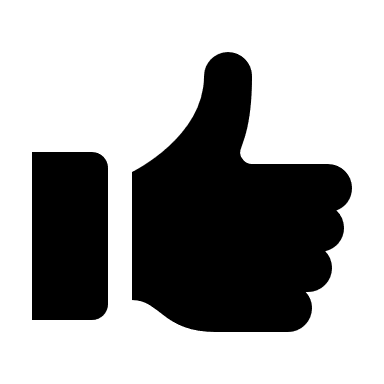 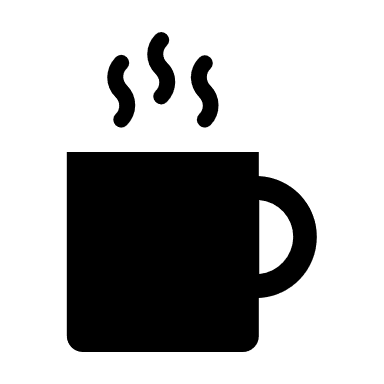 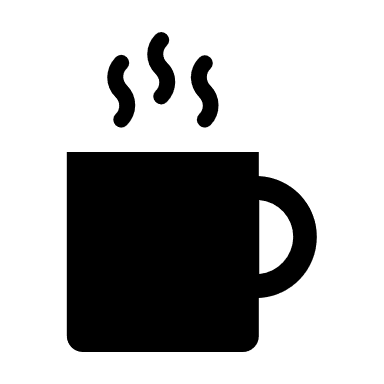 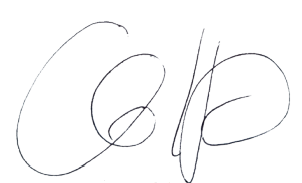 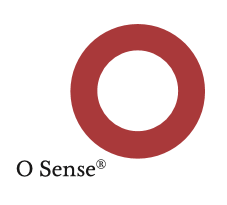 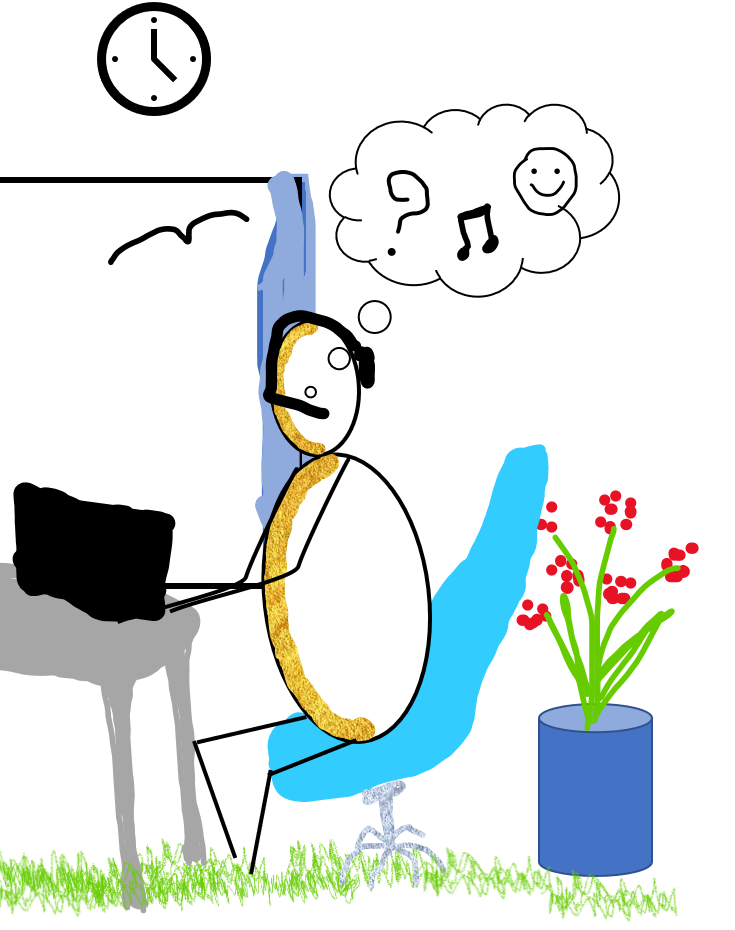 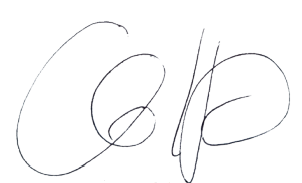 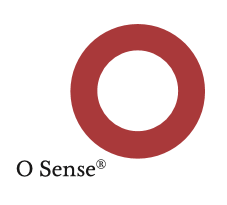 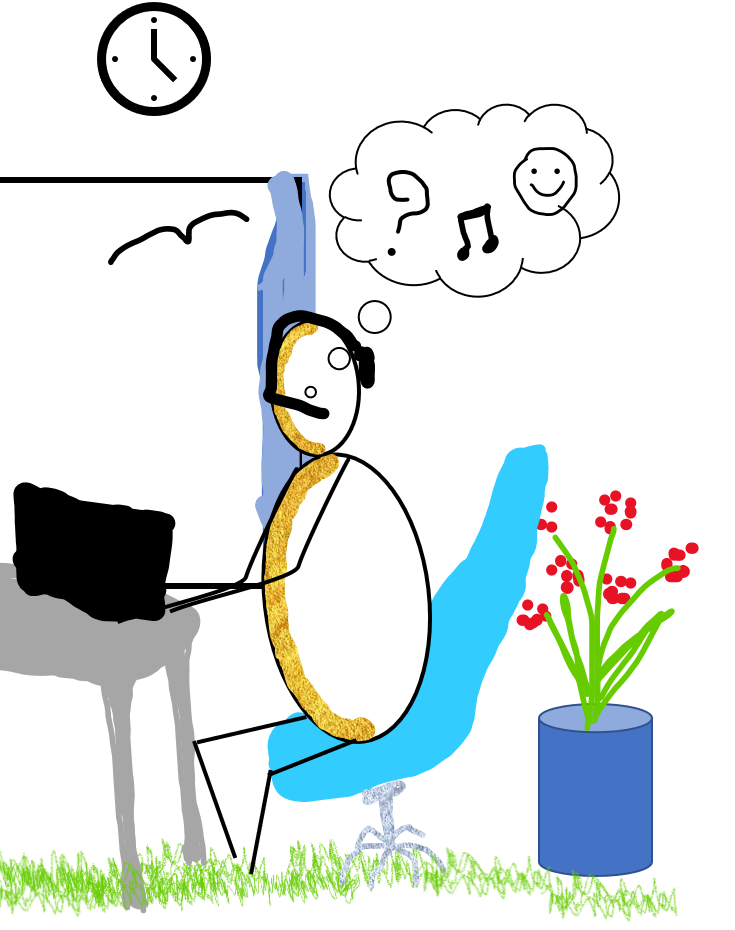 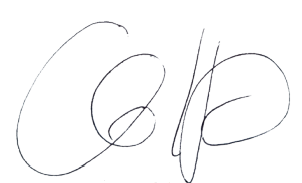 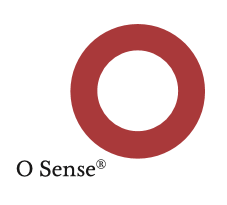 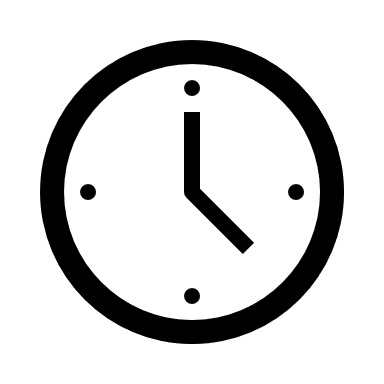 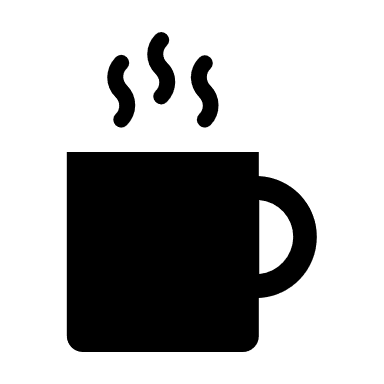 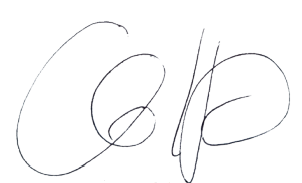 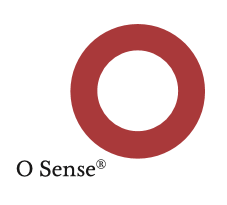 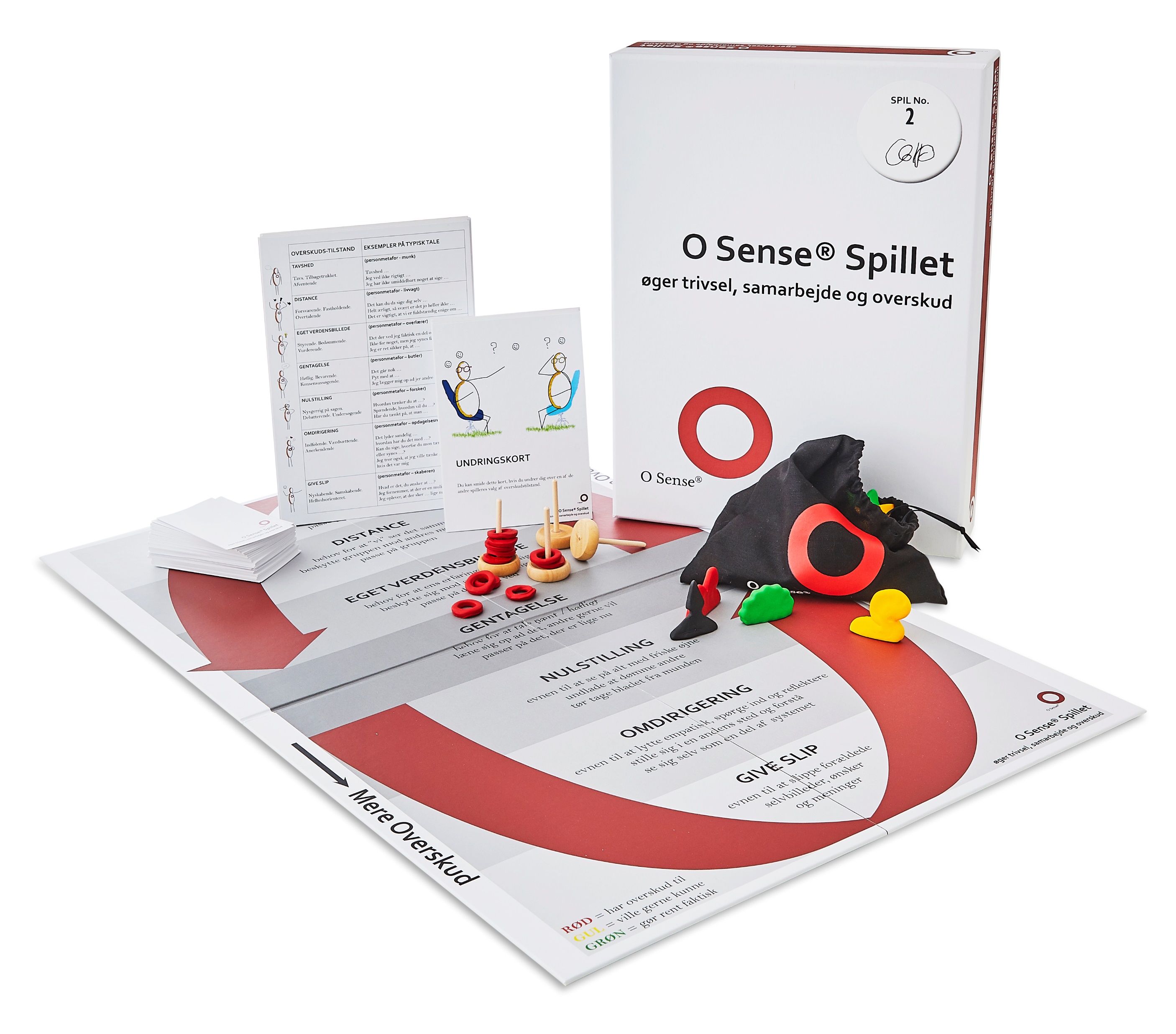 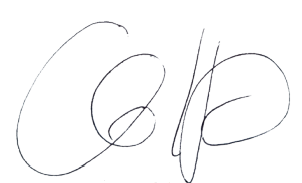 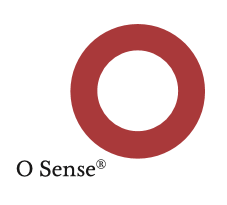 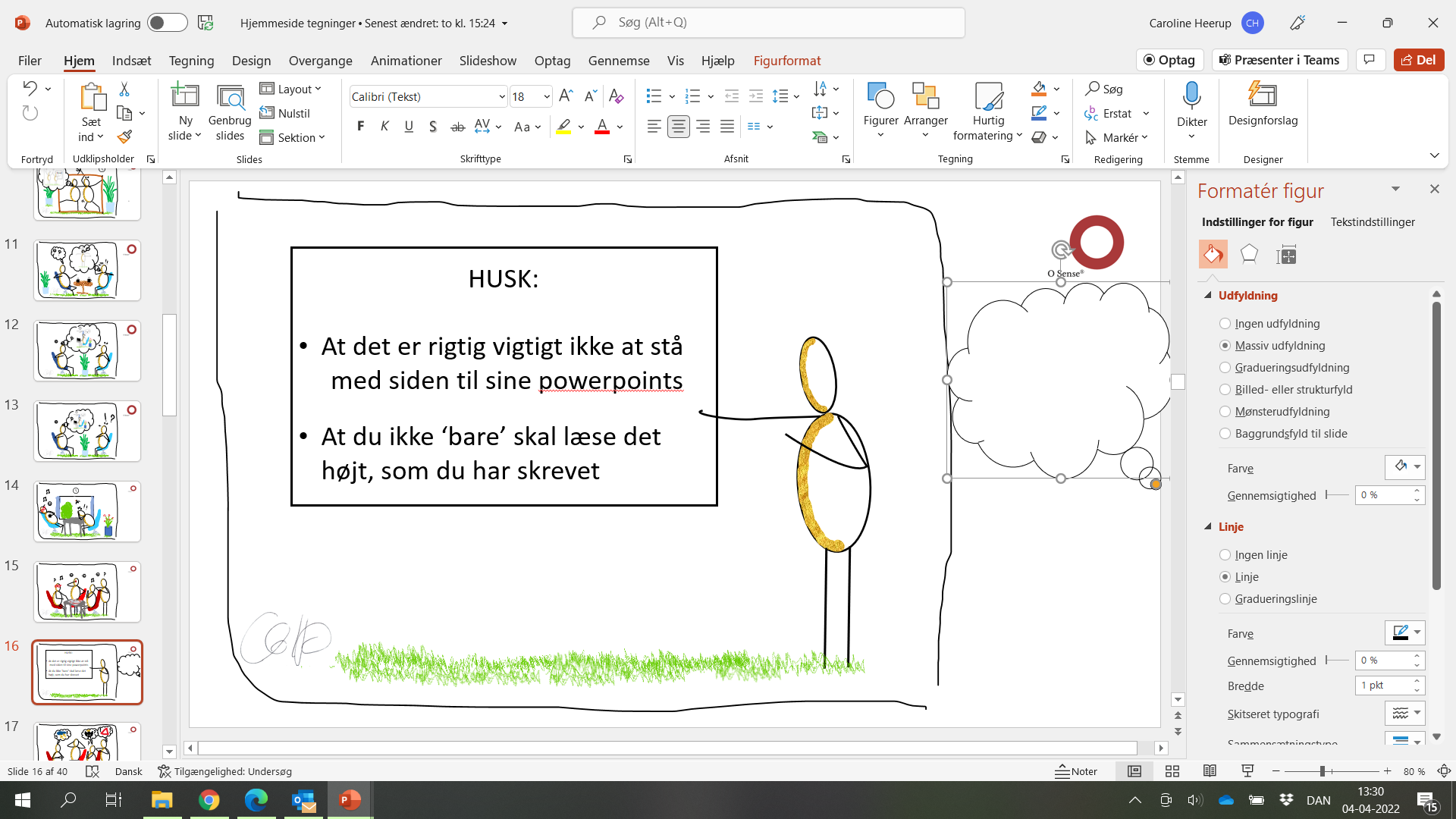 HUSK:

At det er rigtig vigtigt ikke at stå 
     med siden til sine powerpoints

At du ikke ‘bare’ skal læse det højt, som du har skrevet
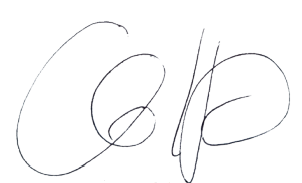 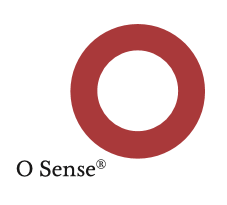 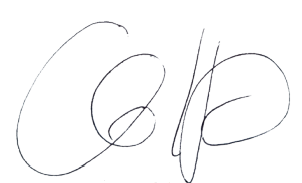 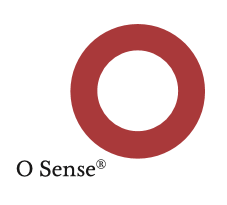 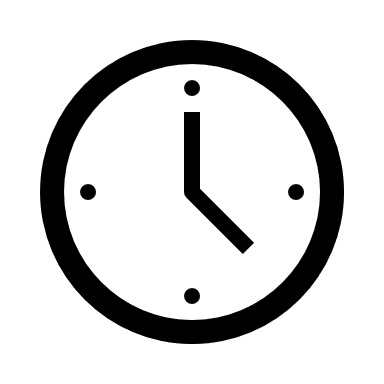 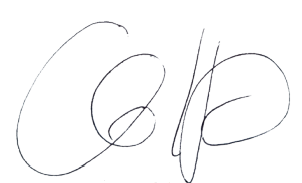 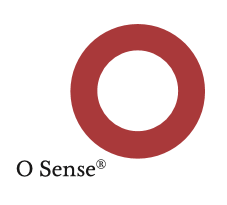 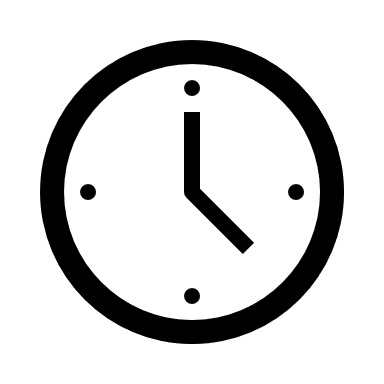 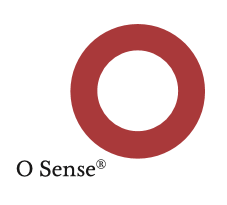 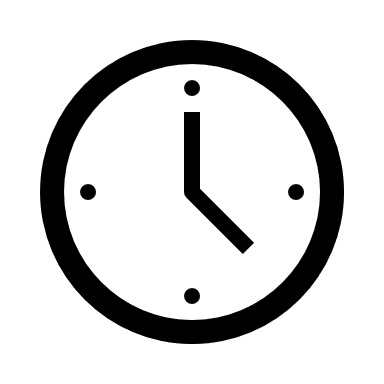 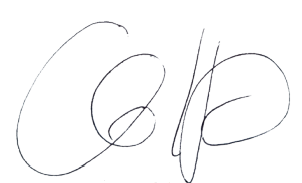 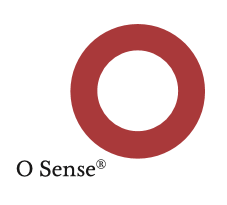 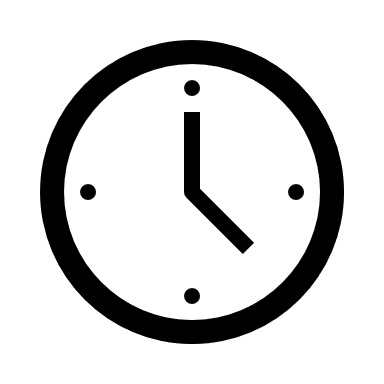 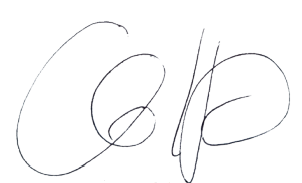 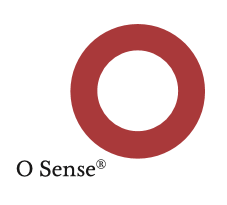 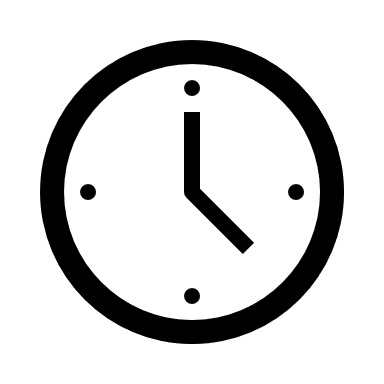 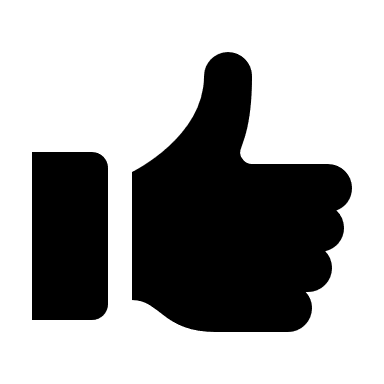 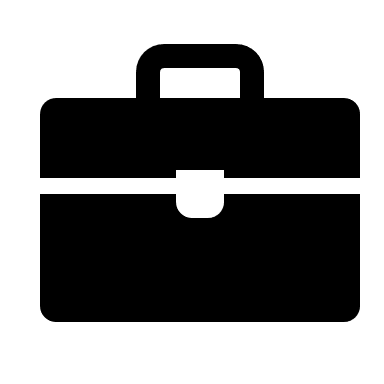 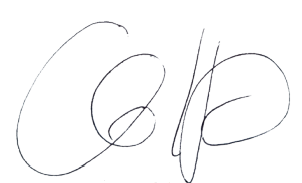 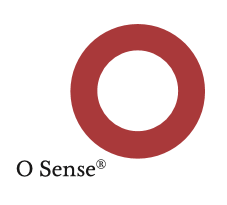 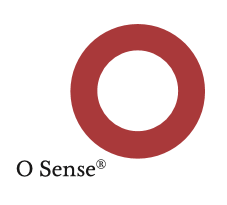 Trivsel & samarbejde
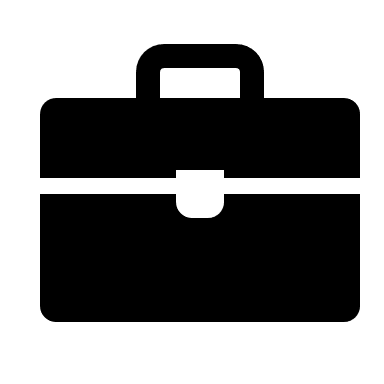 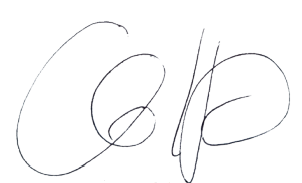 Trivsel
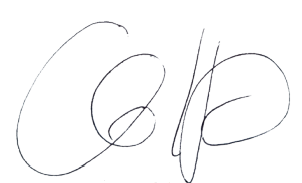 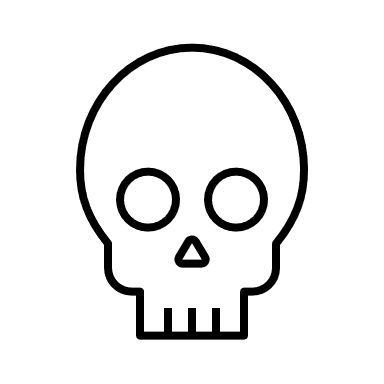 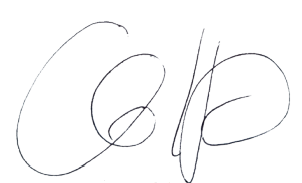 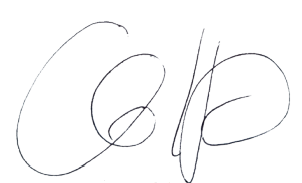 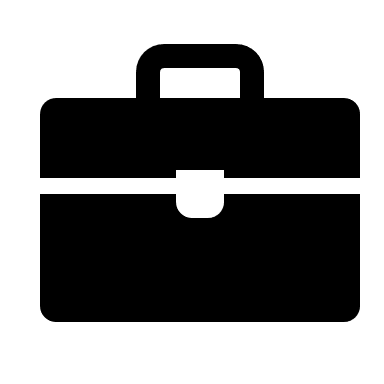 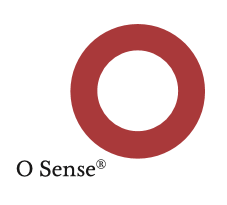 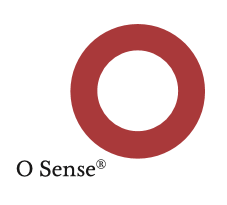 Trivsel & samarbejde
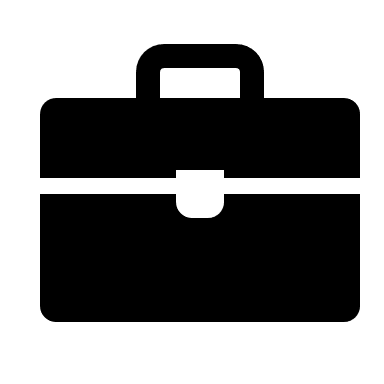 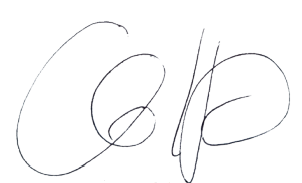 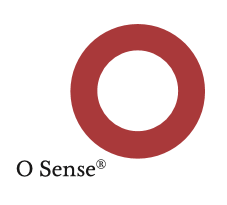 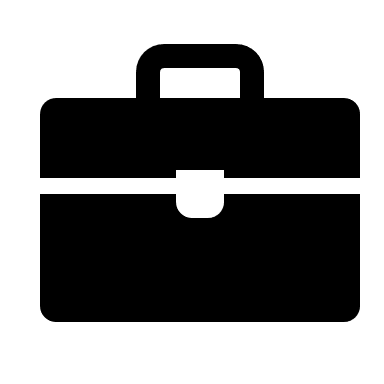 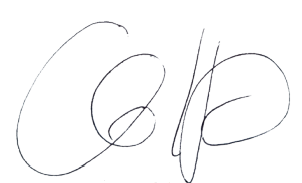 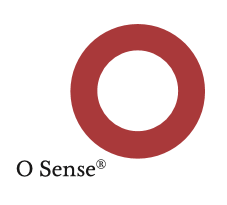 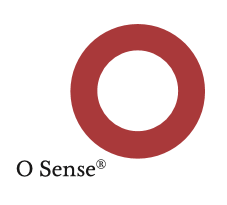 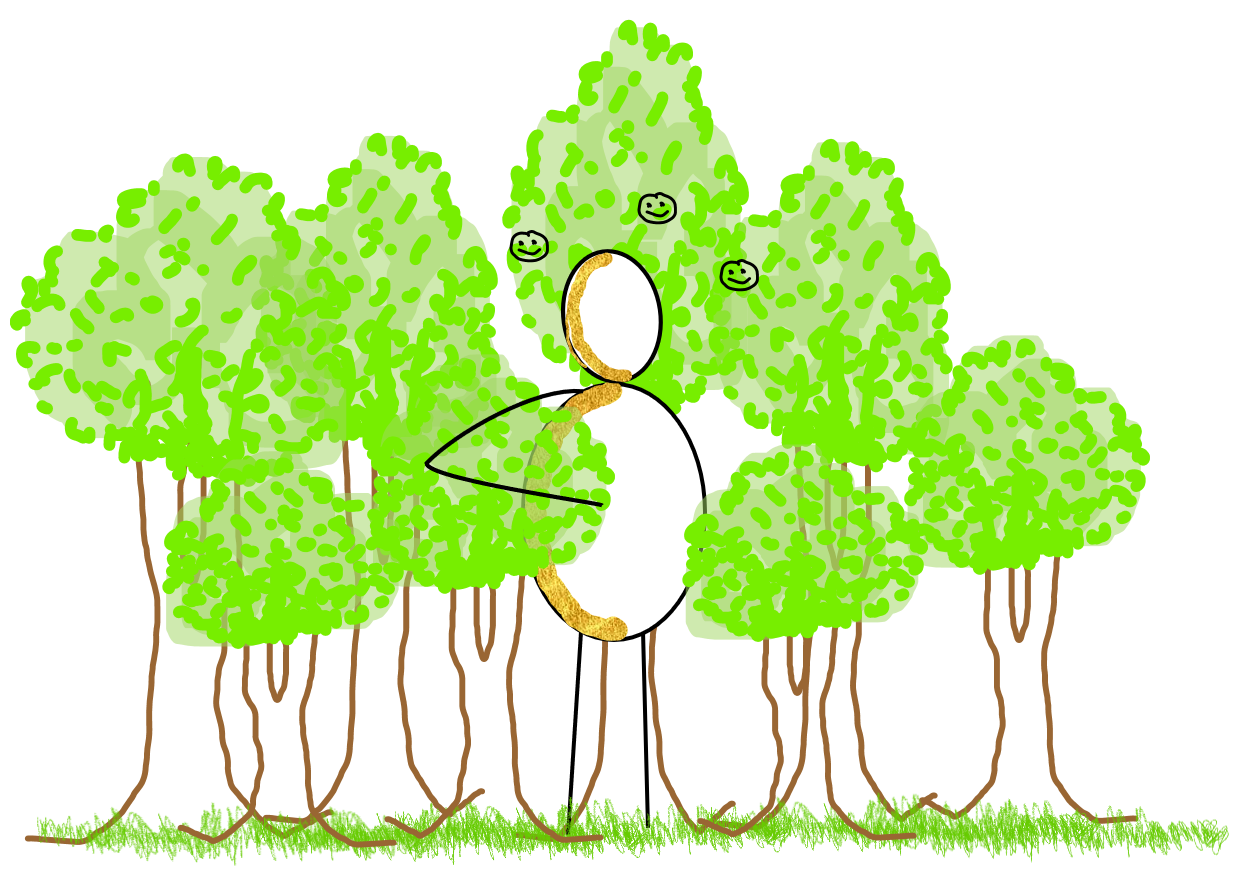 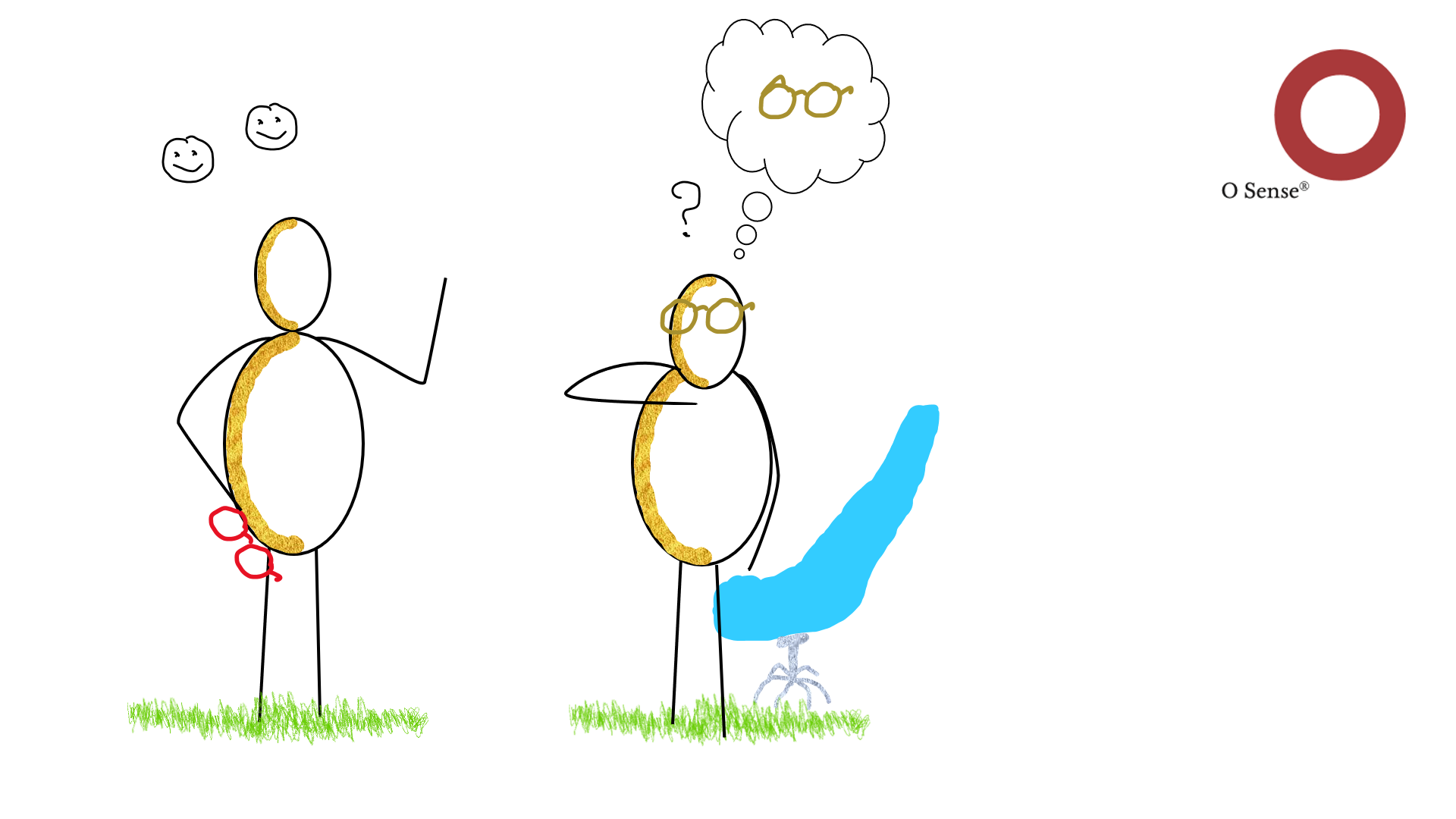 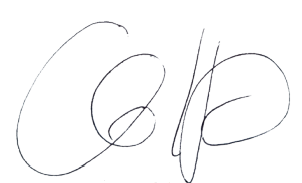 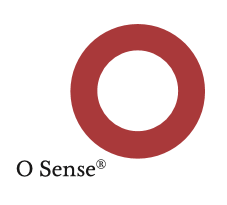 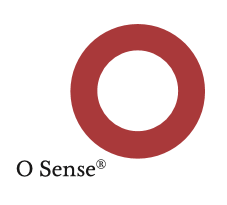 O Sense® holder sommerferie hele juli
God sommer
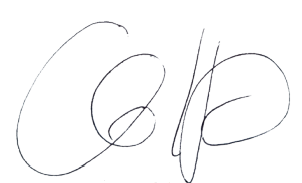 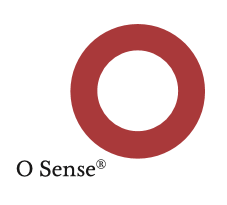 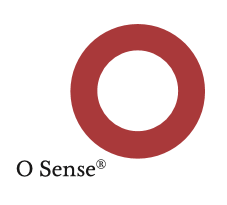 O Sense® holder sommerferie hele juli
God sommer
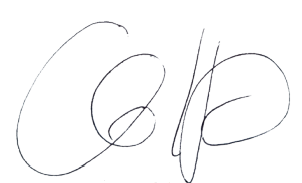 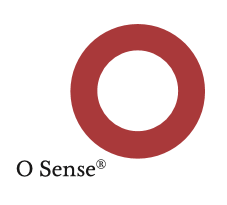 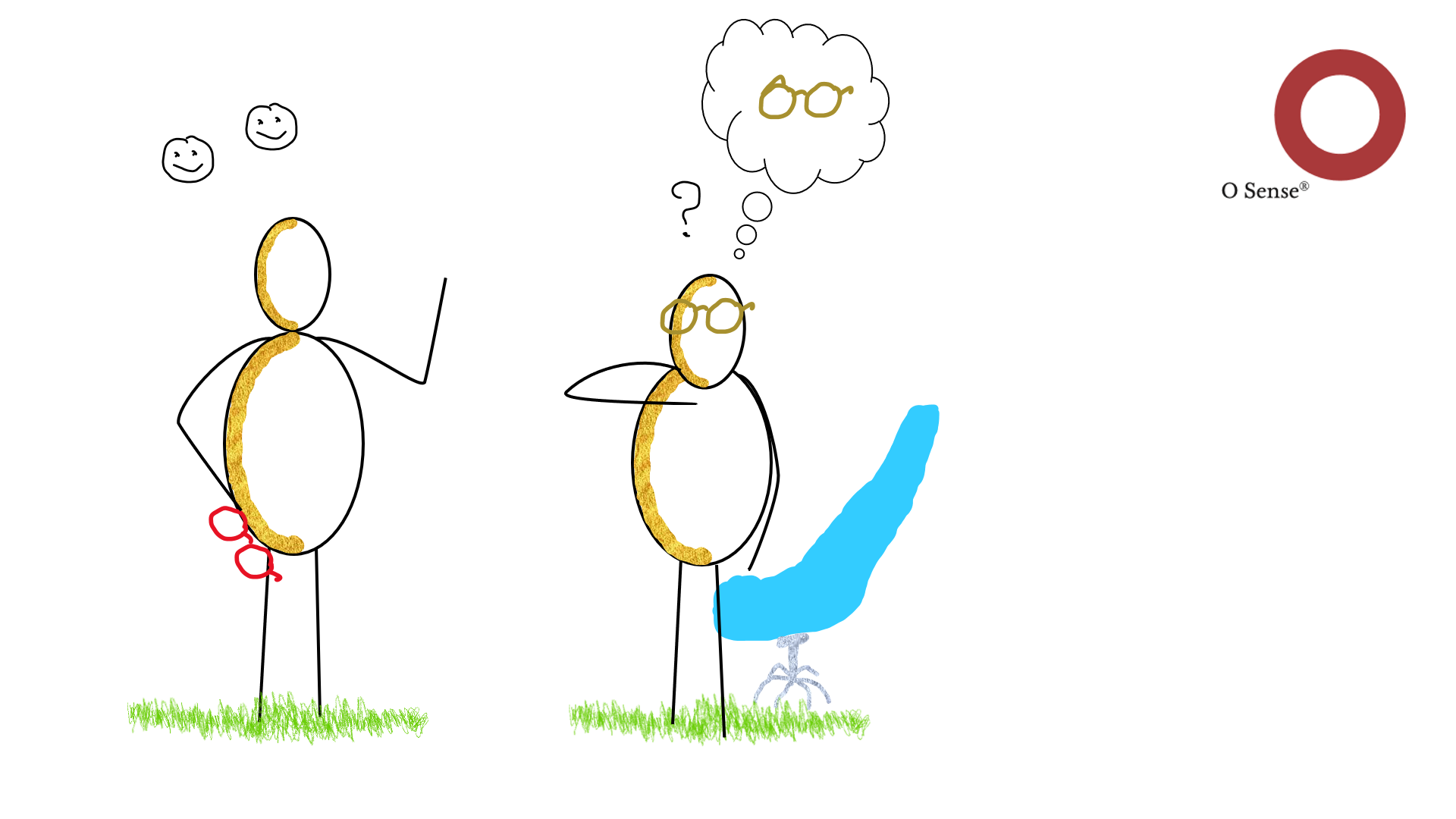 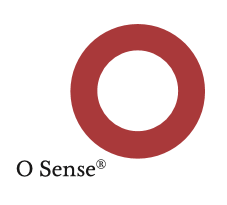 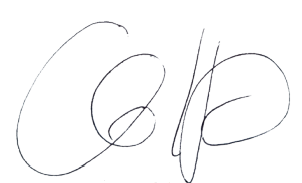 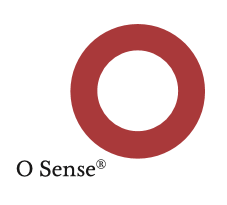 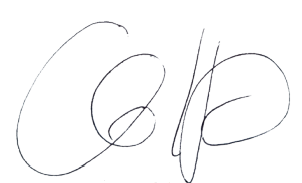 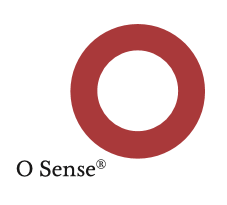 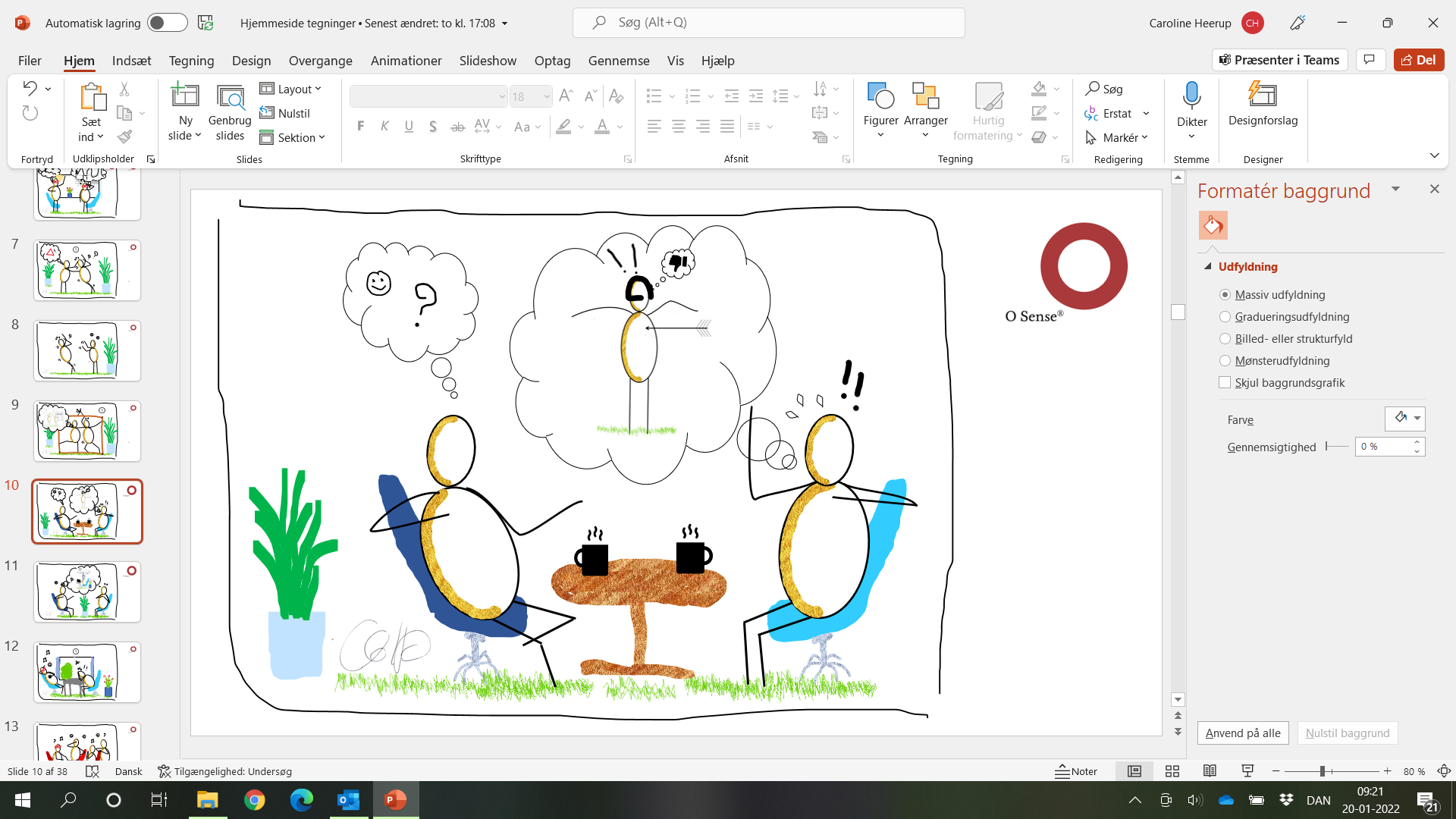 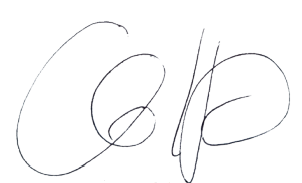 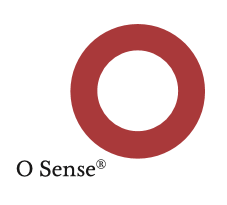 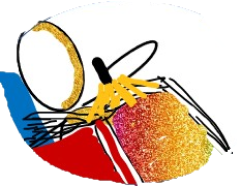 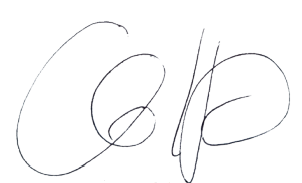 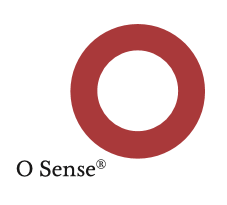 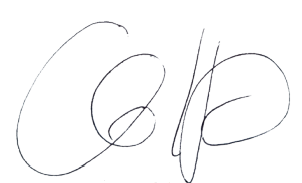 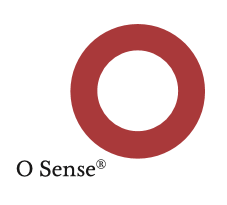 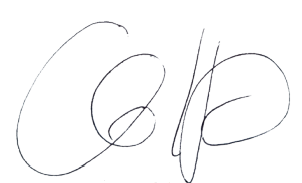 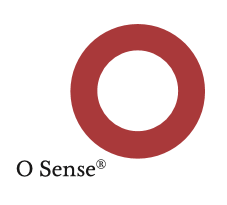 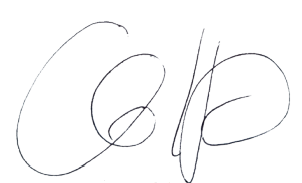 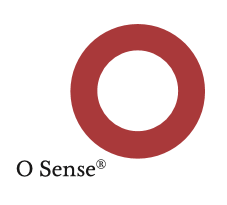 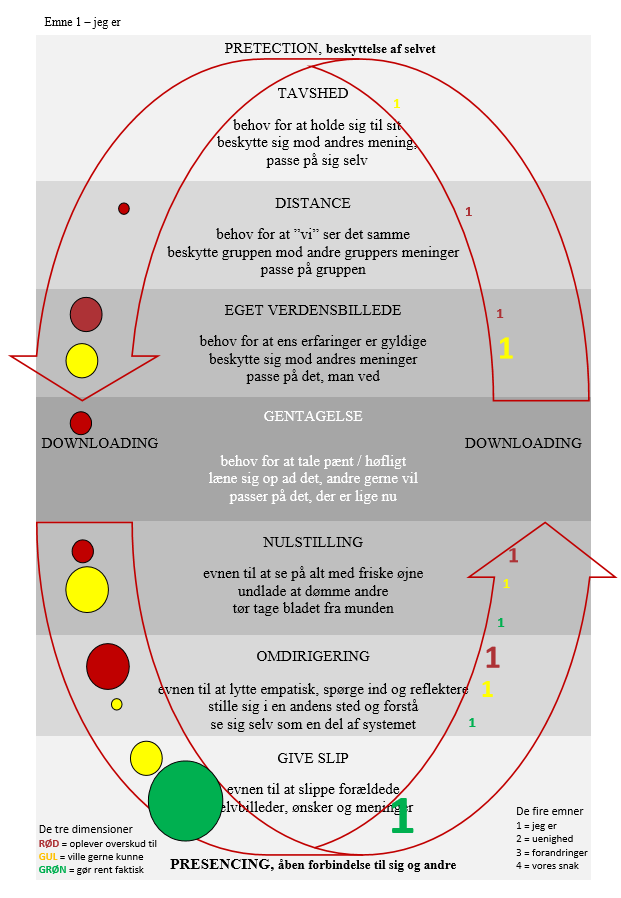 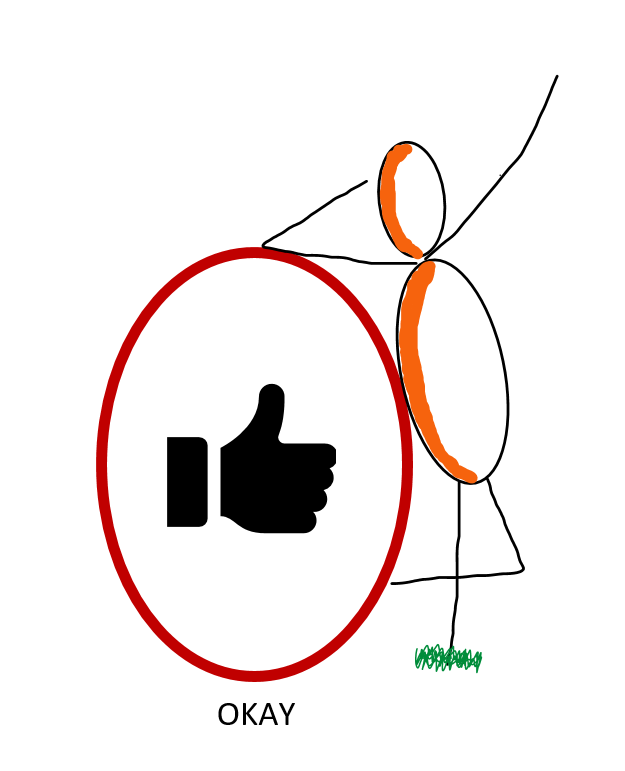 Presencing
overskudstilstande
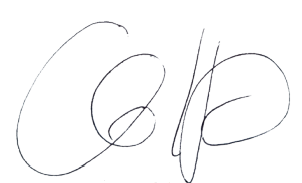 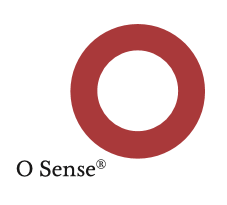 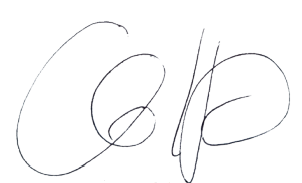 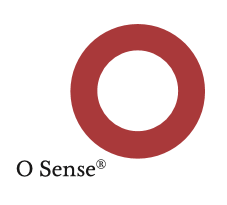 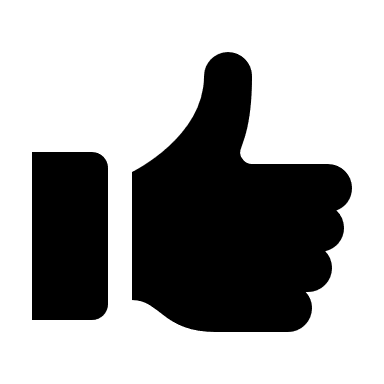 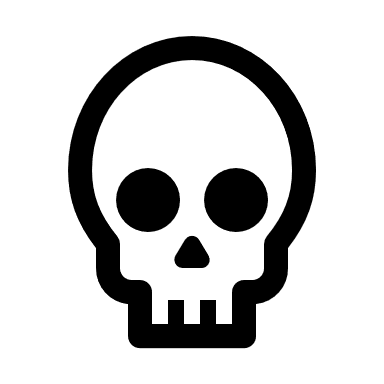 HALLO
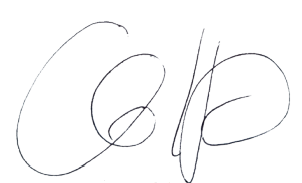 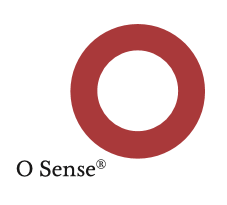 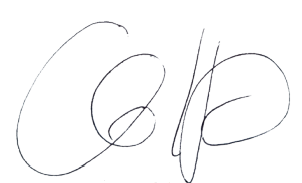 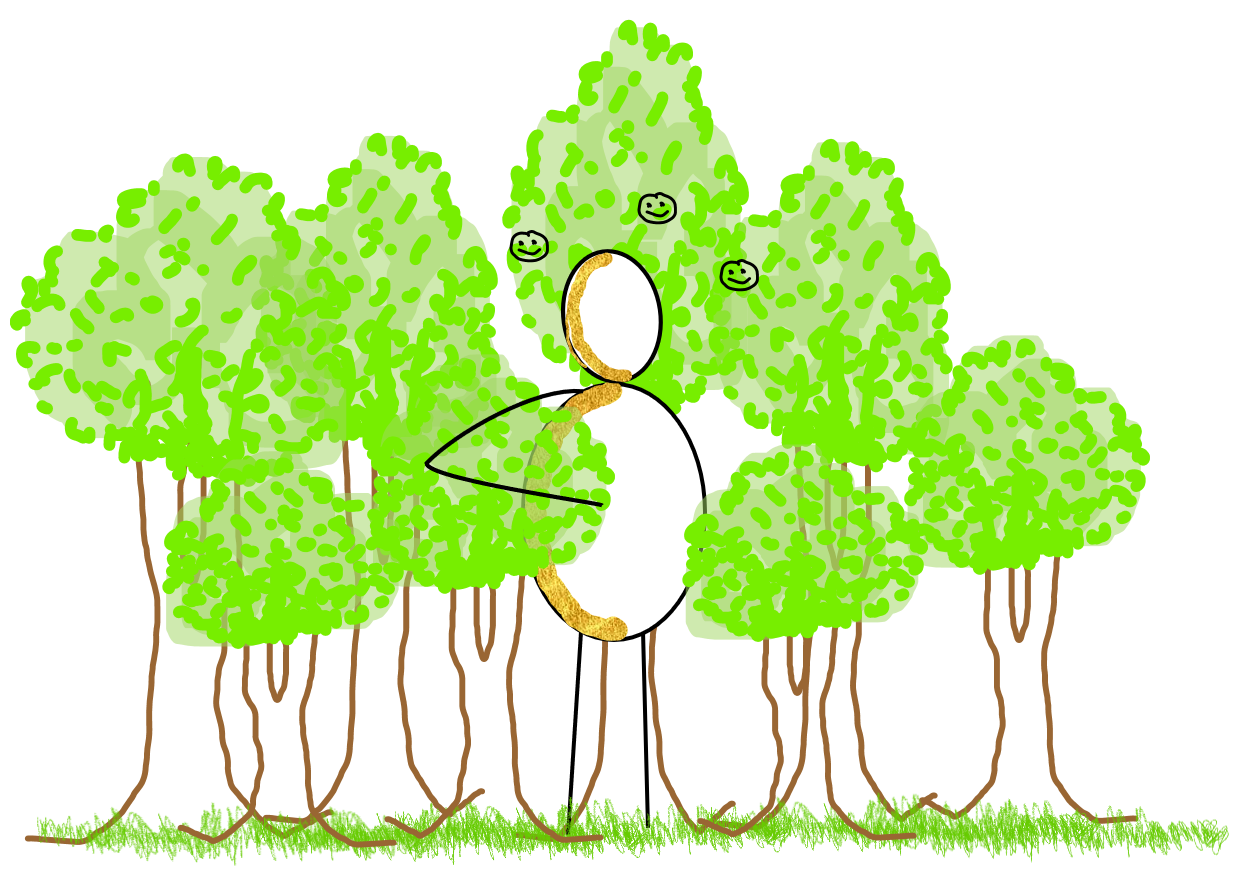 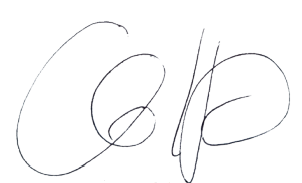